US-China Relations
New Cold War?
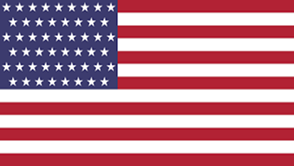 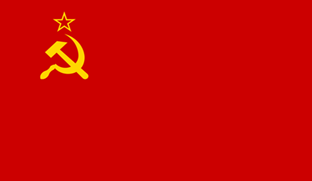 Theories of Great Power Relations
Western IR
Chinese IR?
Key Issue
Rise and Fall of Great Powers
Hegemony
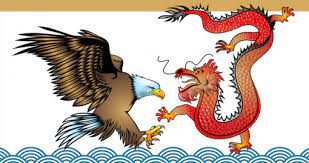 Western Ideas on Great Powers and Leadership
Neorealism
Power Transition
Long Cycle
Hegemonic Stability Theory
Neoclassical Realism
1. Neo-Realism
Anarchy					Rivalry


Self Help			Security
					Dilemma

States Seek
Power
Peace or War?
Peace = balance of power
War = imbalance of power

Taiwan					China
S. Korea					N. Korea
S. Viet Nam					N. Viet Nam
W. Germany				E. Germany
Britain/France/Japan			Poland/Czech
Nuclear weapons				Nuclear weapons

US							USSR
Balancing or Bandwagoning?
S. Korea
Viet Nam
Japan
Malaysia
Indonesia
Philippines
India
Pakistan
					Russia					
US							China
2. Power Transition
Hegemonic Realism
Long Cycle Theory
Hegemonic Stability Theory


Peace = Imbalance of power
War = Balance of power
Long Cycle Theory
“Thucydides Trap”
Thucydides 460—400 BCE? 
History of The 
Peloponnesian War 
(431-404 BCE)

“What made war 
inevitable was the 
growth of Athenian power 
and the fear which this 
caused in Sparta.”
Book One, section 23
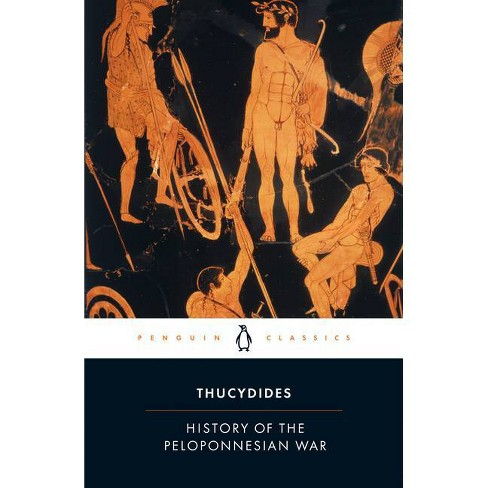 Hegemonic Stability Theory
Values, Ideas, The System?
Liberal Democracy 
vs. 
Authoritarian State Capitalism

“Rules-based International Order”
Biden-Modi
Blinken Statement March 2021
3. Neo-classical Realism
Anarchy					Choice of 						Action


Self Help			Perception of 
					Threat

States Ideology, Domestic Politics, Culture
US and China?
Interdependence?
Liberal-Democracy vs. Authoritarian State Capitalism?
Nationalism as a tool for regime legitimacy?
Strategic Choices?
Leadership?
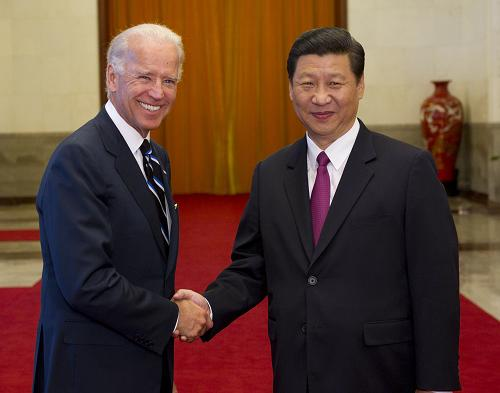 Chinese Ideas on Great Powers and  Leadership
Realism isn’t Western
Order-Chaos Cycle and Leadership Change
Hegemony and Stability in Confucianism
Strategy: Humane Authority vs. Hegemony/Tyranny
1. Realism and Balance of Power
Xunzi
						310-238? BCE





Mao Zedong and Nixon 1972
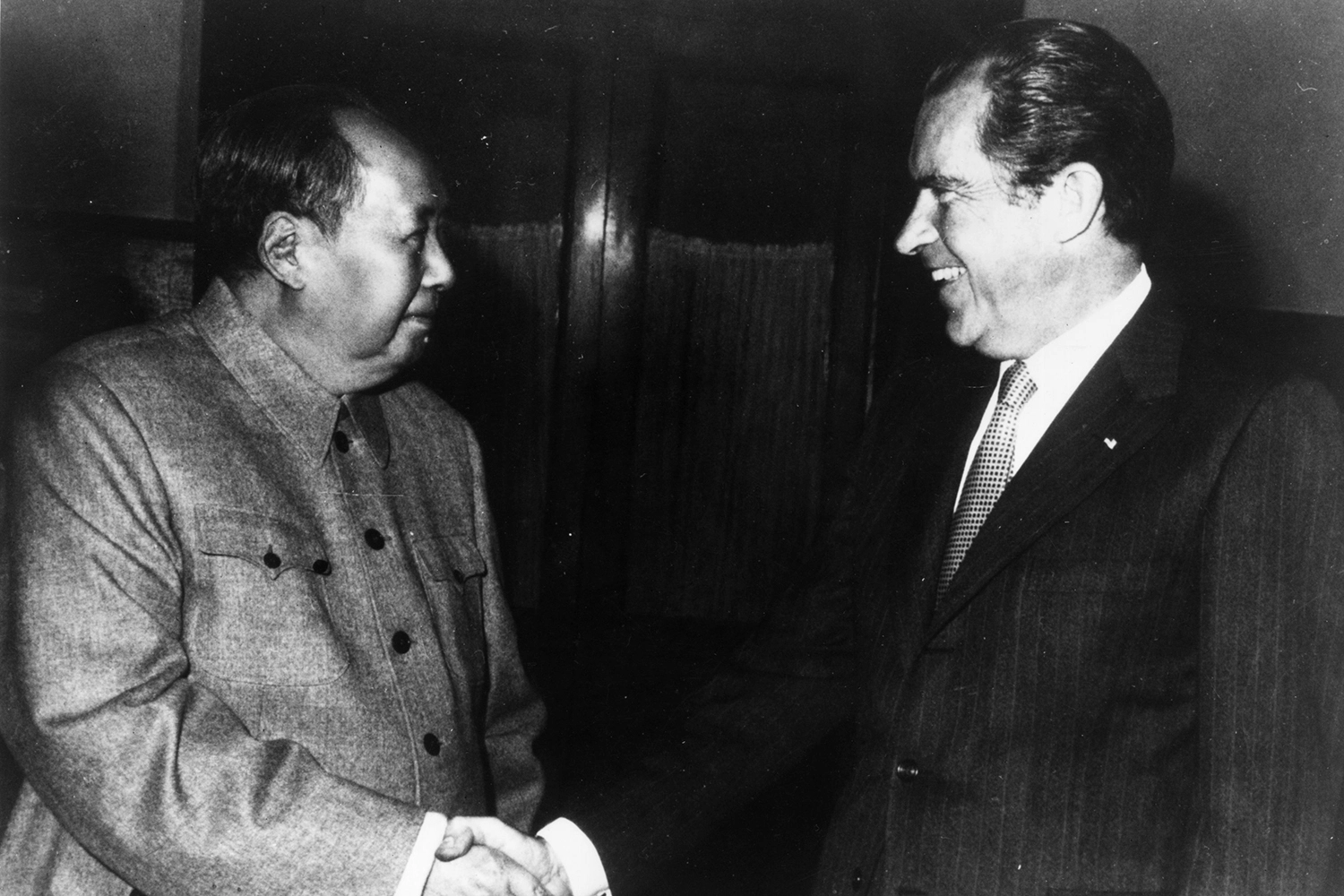 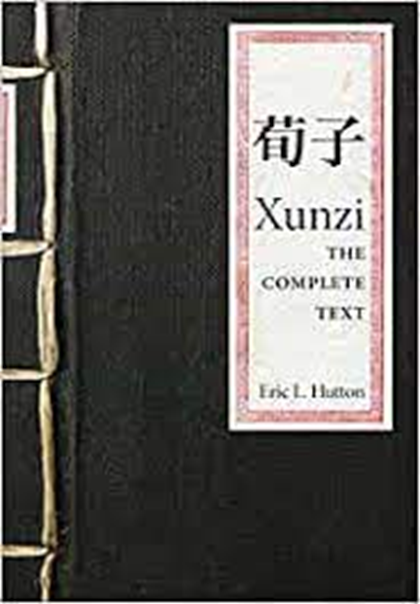 Order
(centralization)
Chaos
(decentralization 
and war)
Chaos
(decentralization 
and war)
Order
(centralization)
2. Order-Chaos Cycle
Chinese Dynasties
Three Sovereigns and Five Emperors 	2852-2205 (Pre-Dynasty)
Xia						2205-1766 BCE
Shang					1766-1122 BCE
Zhou						1122-221 BCE
Spring and Autumn Period			770-476
Warring States Period			475-221
Qin						221-206 BCE
Han						206 BCE-220 AD
Three Kingdoms				220-280
Western Jin					265-316
Eastern Jin					317-439
Southern and Northern			386-589
Sui						589-618
Tang						618-906
Five Dynasties and Ten Kingdoms		907-960
Song						960-1279
Yuan (Mongol)				1279-1368
Ming						1368-1644
Qing (Manchu)				1644-1911
Why do Dynasties Rise and Fall?
Quality of 				Challenges
Leadership				War
						Collapse


	Strategy  			Stability	
						of Dynasty
3. Hegemony and Stability in Confucianism
Kong Fu Zi (Confucius) 551-479 BCE
Mengzi (Mencius ) 372-298 BCE
Xunzi (310-238?)

Harmony
Hierarchy
Humane Authority
Leader earns Legitimacy
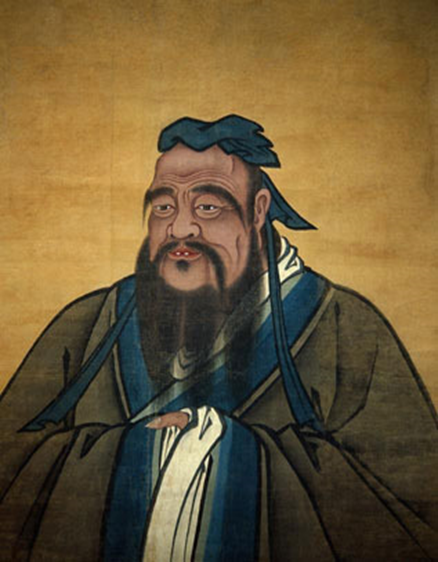 Confucian Spin on Hegemonic Stability Theory
Hegemony vs. Legitimacy
Hegemony: leadership through power
Humane Authority: leadership through legitimacy

US liberalism post-WWII
US after Iraq
Deng (1978-97) vs. Xi Jinping (2012--)
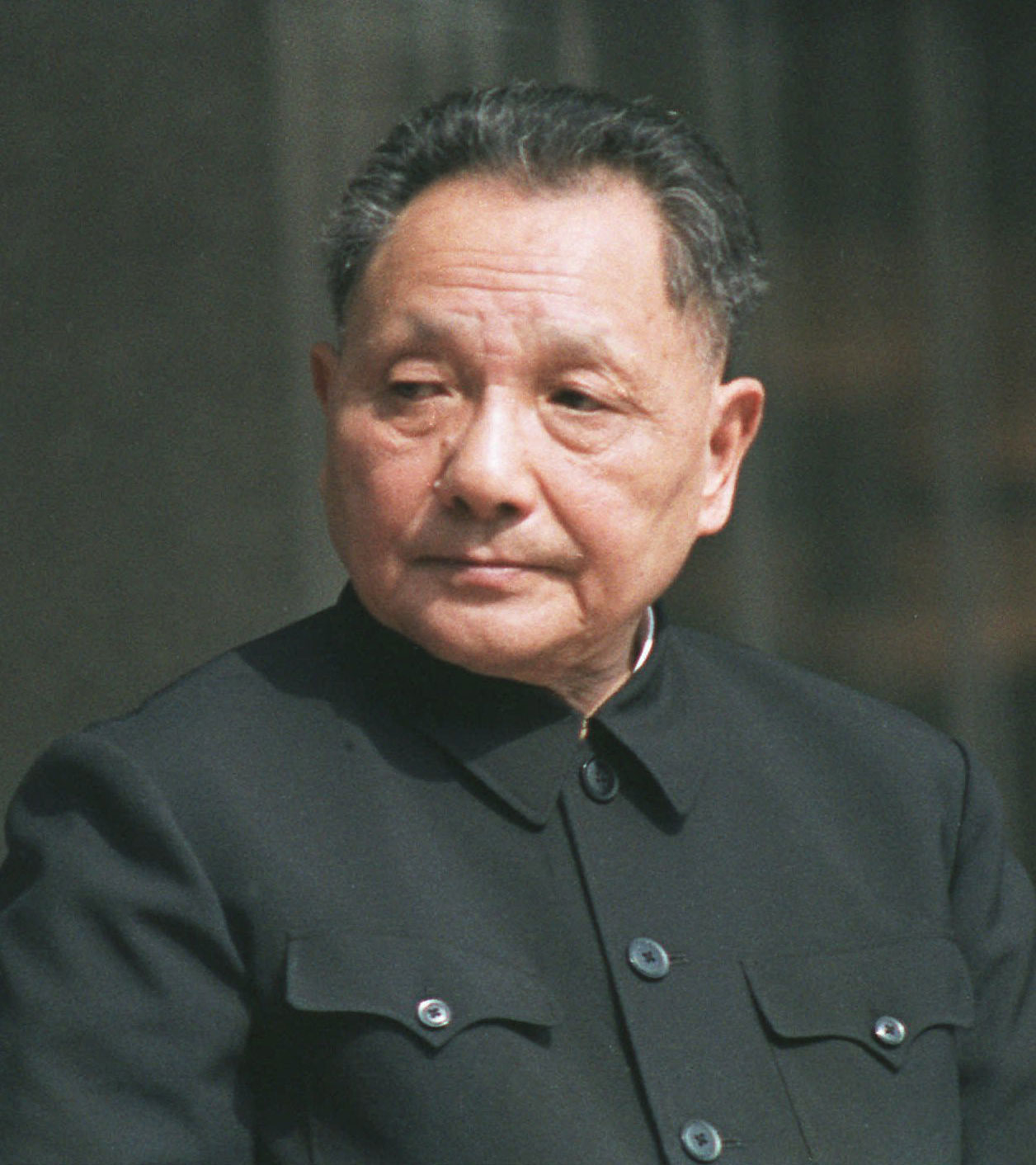 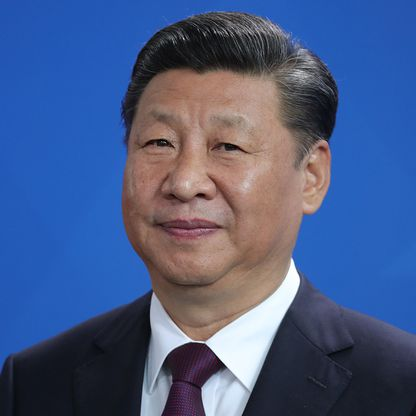 Tribute System
Han Dynasty 206 BCE –221 BCE
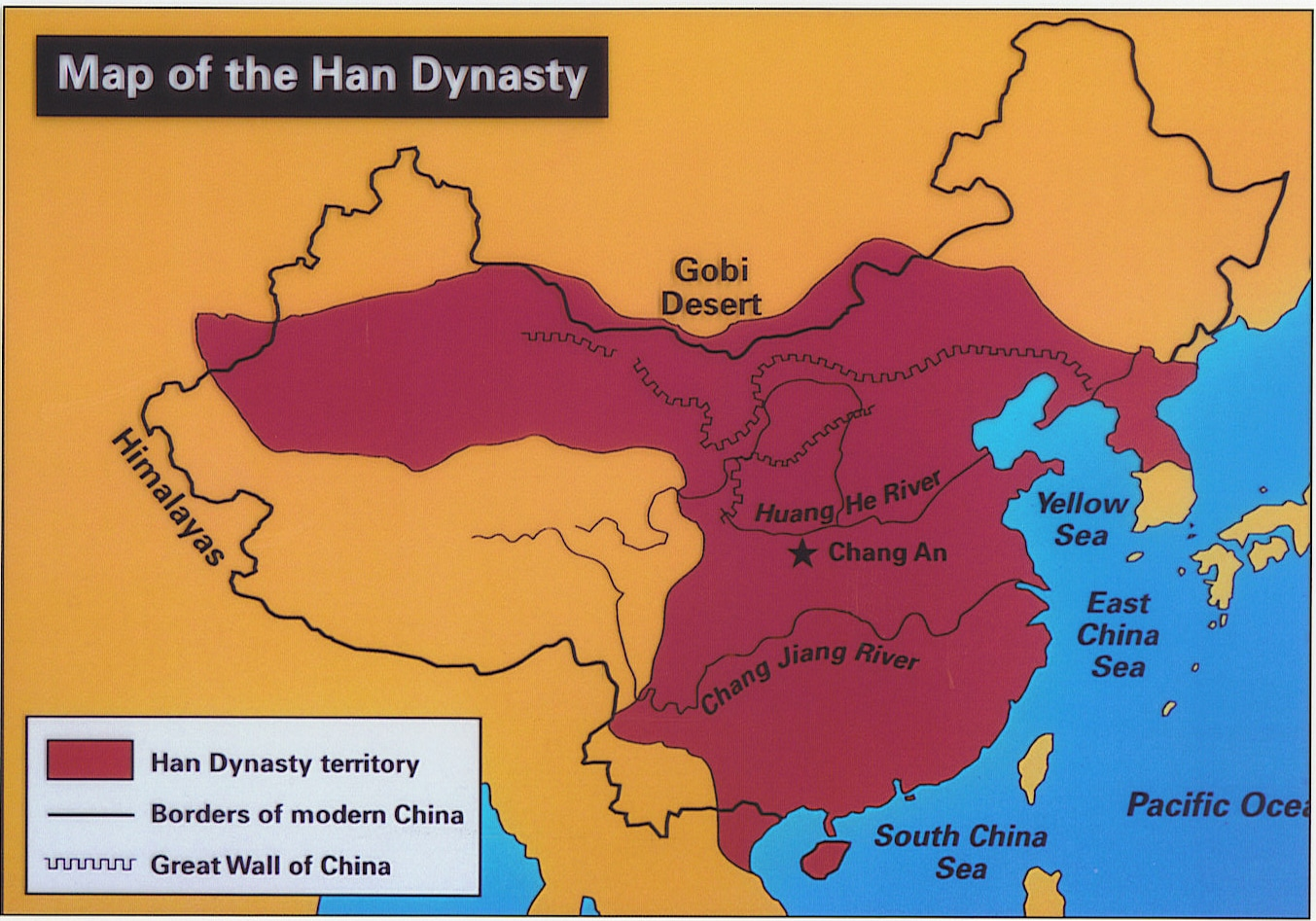 4. Strategy
First Paragraph 
The Three Kingdoms
Luo Guanzhong, 1315-1400

“Domains under heaven, 
after a long period of 
division, tends to unite; 
after a long period of 
union, tends to divide. 
This has been so 
since antiquity…”
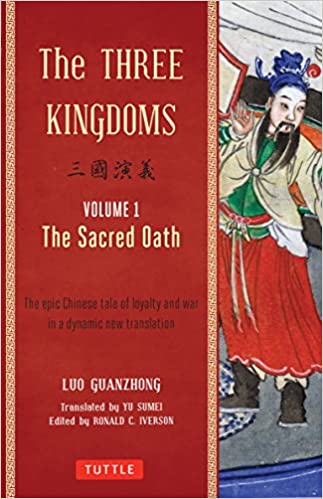 [Speaker Notes: “Domains under heaven, after a long period of division, tends to unite; after a long period of union, tends to divide. This has been so since antiquity. When the rule of the Zhou Dynasty weakened, seven contending kingdoms sprang up, warring one with another until the kingdom of Qin prevailed and possessed the empire. But when Qin's destiny had been fulfilled, arose two opposing kingdoms, Chu and Han, to fight for the mastery. And Han was the victor.”]
Strategy Determines Outcomes (Not Deterministic)
Sage King				Interstate 
(humane authority)				Order
Or…
Hegemon				
Tyrant


			
			Strategy
			(Strategic Choice)
Warring States Period 475-221 BCE
Qin Empire 221-206 BCE
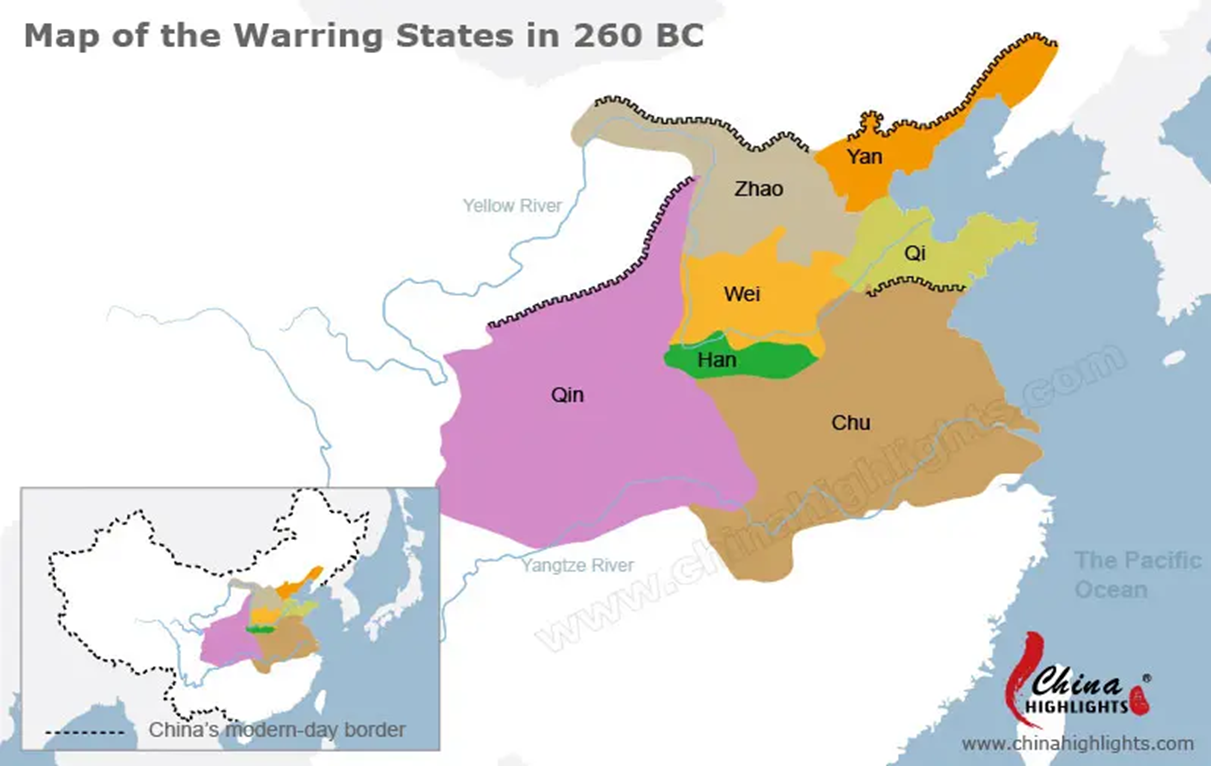 Qin Empire 221-206 BCE
One Interpretation:Rome Fell; China Didn’t
Rome at its Peak		Han at its peak
27 BCE-476 AD			206 BCE-221 AD
(Successor until 1453)	Successor until 1911)
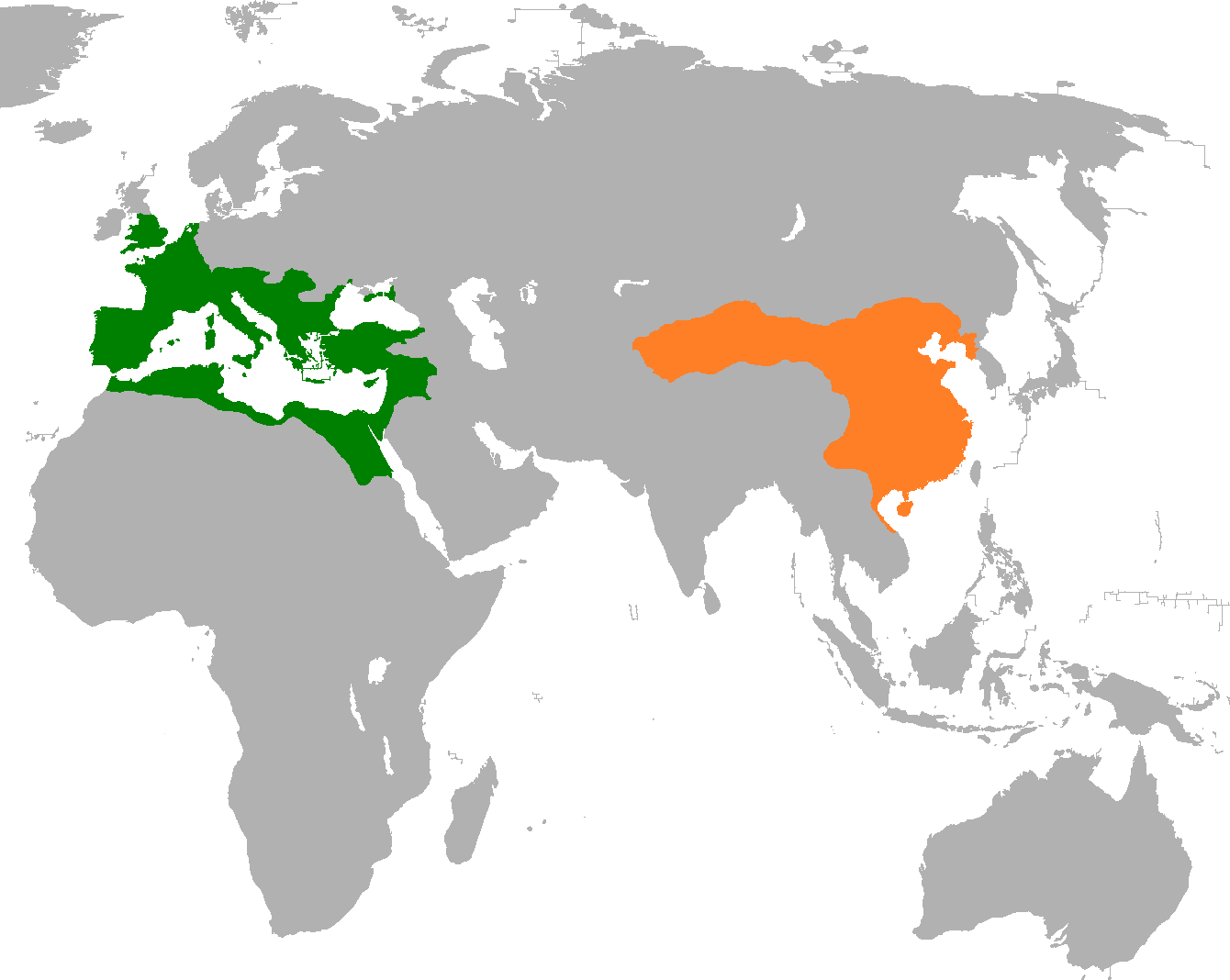